Мини-ТЭЦ на биотопливе с ОРЦ модулем
Целесообразность строительства мини-ТЭЦ на щепе
Зарубежный, да и отечественный  опыт однозначно говорит о перспективности строительства  мини-ТЭЦ малой и средней мощности для обеспечения нужд отдельных потребителей в зоне низкой плотности теплоснабжения и в районах децентрализованного энергоснабжения
В районах имеющих большие запасы биотоплива целесообразно строительство мини-ТЭЦ на биотопливе
Виды биотоплива и их характеристики
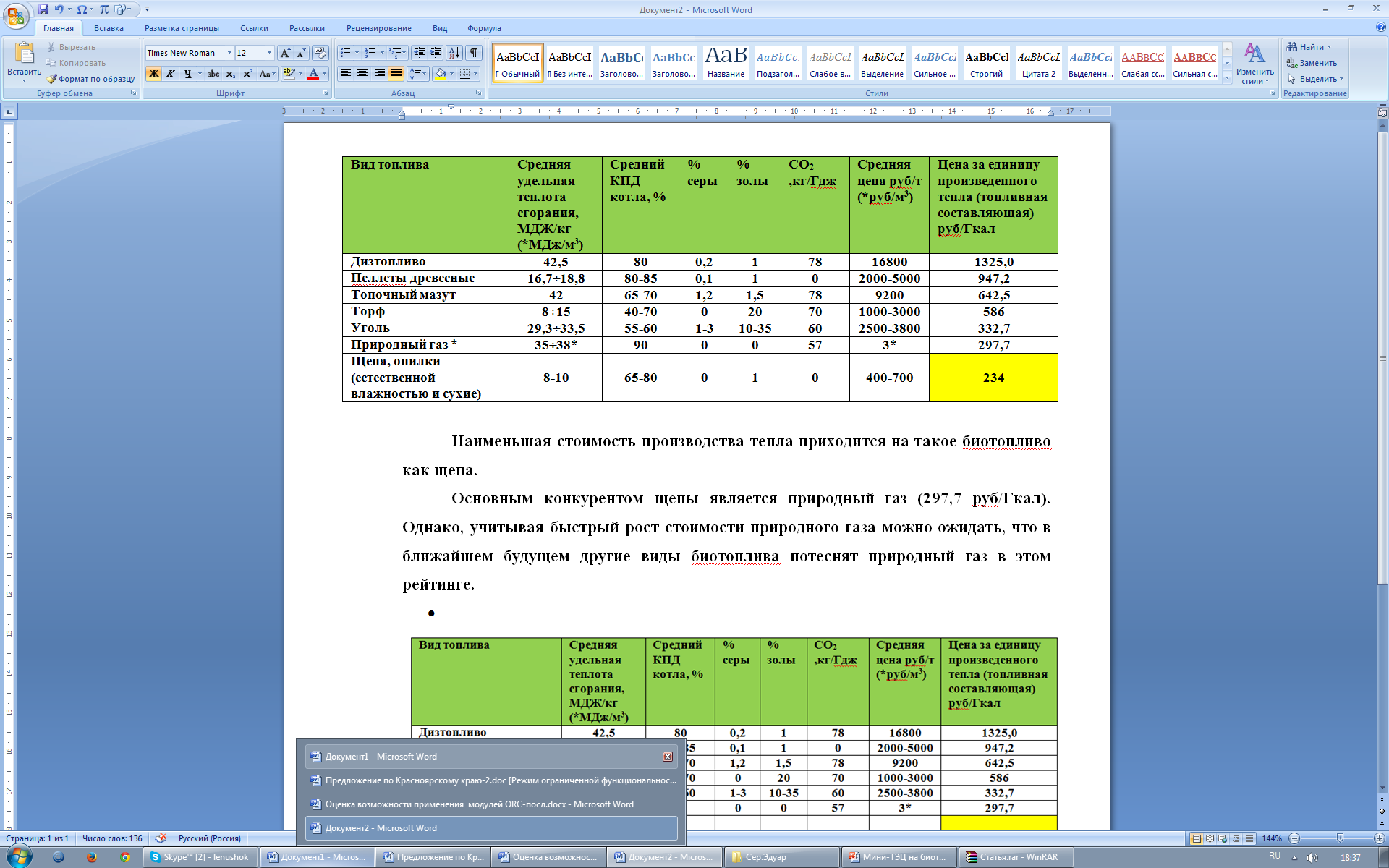 Риски строительства мини-ТЭЦ на биотопливе
Важнейшим фактором эффективности  минимизации риска использования такого вида топлива, как опилки, стружка, щепа, кусковая древесина  является обеспечение мини-ТЭЦ   стабильным источником биотоплива
Наличие щепы зависит от фактических объемов заготовки и переработки леса, которые могут колебаться под воздействием самых разных факторов.
Рафинированное или нерафинированное топливо  ?
Если источник биомассы находится в непосредственной близости от мини-ТЭЦ, как правило, выгоднее использовать эту биомассу "как есть" - в виде нерафинированного биотоплива без дополнительной подготовки.
 Если же источник топлива находится на некотором удалении от мини-ТЭЦ, разумнее использовать рафинированное биотопливо - топливные гранулы (пеллеты) или брикеты, которые можно относительно экономично перевозить на большие расстояния.
Выбор цикла и рабочего тела электрогенерирующего оборудования
Производство электроэнергии в большинстве мини-ТЭЦ осуществляется по циклу Ренкина в паровой турбине, рабочим телом которой может быть : 
водяной пар;
 пар низкокипящих  теплоносителей (фреоновых смесей, углеводородов типа пентан, бутан и т.д); 
Паровые турбины на водяном пара работают на паре произведенном паровыми котлами и не могут работать на горячей воде ( с водогрейными котлами).
Паровые турбины на низкокипящих теплоносителях  работают как на  паре произведенном паровыми так и водогрейными котлами .
Одним из эффективных решений создания мини-ТЭЦ для автономного  района и обеспечение его теплом и электроэнергией  является применение  термомасляных котлов на биотопливе и электрогенерирующей установки на базе  ОРЦ  модуля  работающего по  органический циклу  Ренкина.
Основные сведения по применению энергетических установок на базе ОРЦ модулей
Принципиальная схема
Суммарная мощность установок в мире – свыше 1300 МВт;
Единичная мощность до 10 МВт;
Возможность утилизации тепла источников с температурой 85 - 500 °С (пар, вода, уходящие газы ГТУ и котлов);
В диапазоне температуры источника тепла 130÷250 °С оптимальное рабочее тело – пентан.

Основные химические свойства пентана:
Внешний вид – бесцветная жидкость; 
Химическая формула – C5H12;
Температура замерзания – -129,7 °C;
Температура кипения – +36,074 °C;
Плотность – 0,62624 г/см3 при +20 °C;
Температура вспышки в воздухе – +40 °C;
Теплота сгорания Qн – 146230 кДж/ м3;
Критическая температура – +196,9 °C;
Критическое давление – 3,35 МПа;
Критическая плотность – 0,232 г/см3
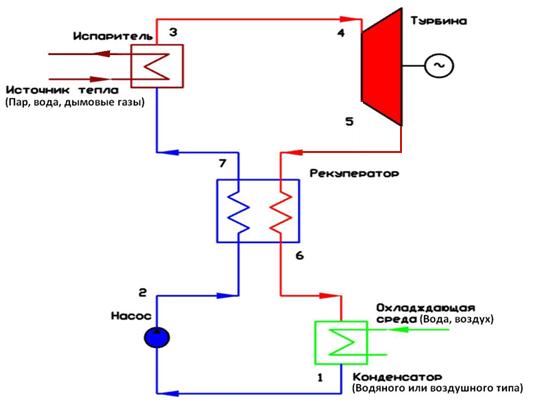 7
Основные преимущества ОРЦ модулей
Зависимость КПД энергетической установки от температуры теплоисточника (рабочее тело – пентан, вода)
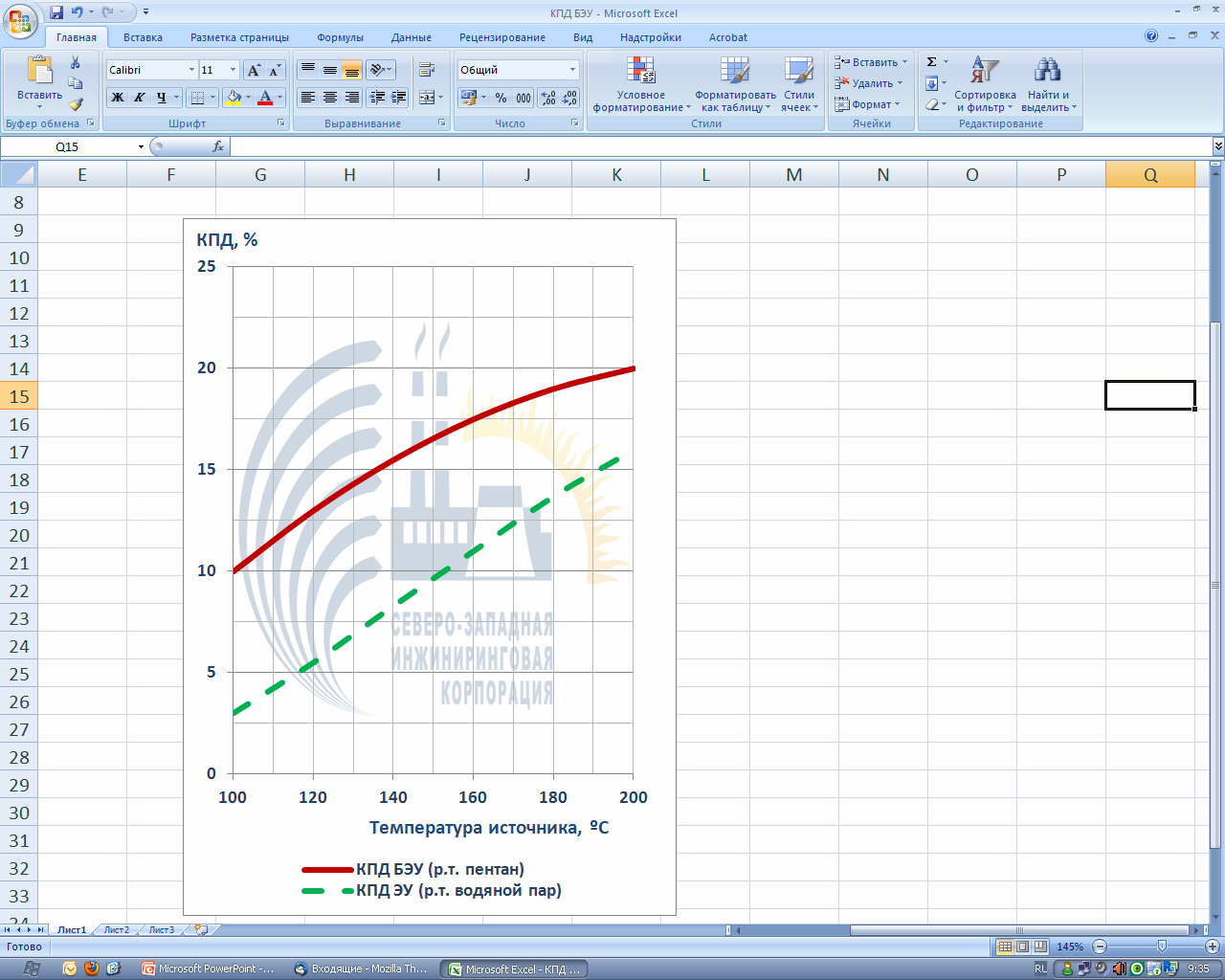 Возможность работы  на горячей воде ( выше +85 0С);
Более высокий КПД БЭУ за счет:
Большей в разы плотности пара пентана по сравнению с водяным паром;
Меньшей температуры кипения пентана (более полное использование тепла);
Отсутствие потерь из-за влажности пара в конце расширения.
8
Процесс расширения в паровой турбине
Цикл Ренкина (р.т. Н2О)
Органический цикл Ренкина (р.т. С5Н12)
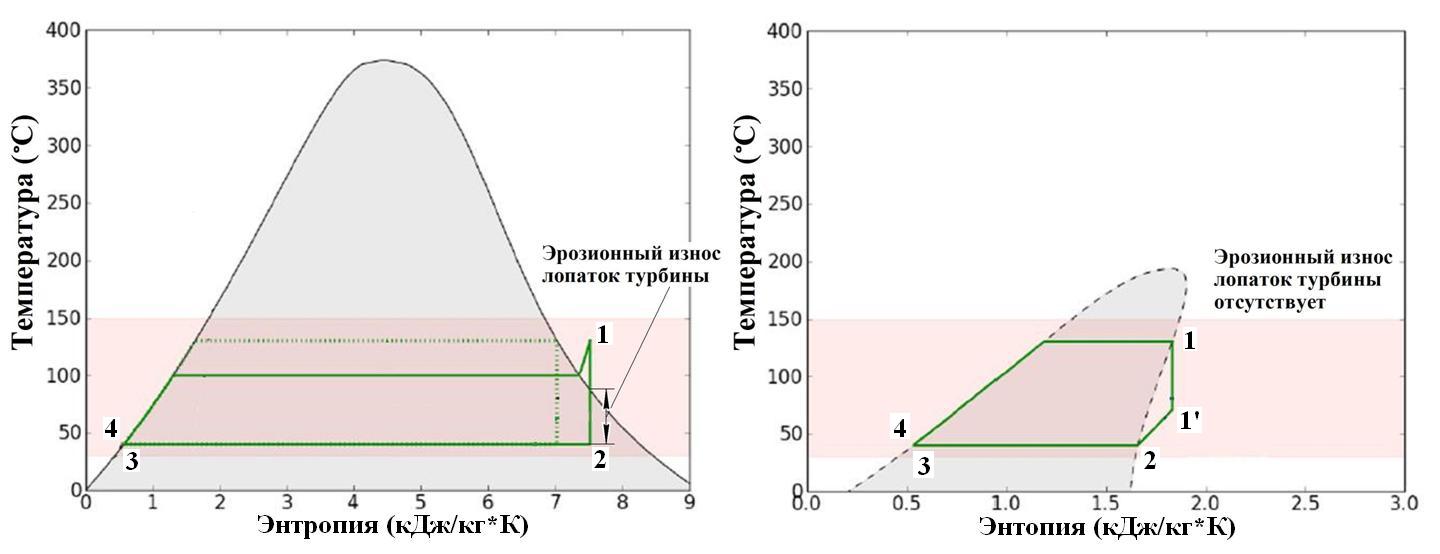 1-2 – Срабатывание пара в турбине                  (1’-2 – охлаждение пара в рекуператоре);
2-3 – Конденсация пара в конденсаторе;
3-4 – Сжатие и нагрев рабочего тела в питательном насосе;
4-1 – Нагрев, испарение и перегрев рабочего тела.
Преимущества органического цикла Ренкина:
Отсутствие эрозионного износа лопаток турбины ОРЦ модуля, т.к. процесс срабатывания пара находится в области сухого пара (процесс 1-1’);
Отсутствие присосов воздуха в конденсаторе ОРЦ модуля, т.к. конденсация пентана происходит при давлении выше атмосферного.
9
Дополнительные преимущества ОРЦ модуля
Беспроблемная эксплуатация БЭУ при низких температурах (температура замерзания  пентана – минус 129,7 °С);
Низкие эксплуатационные затраты;
Минимизация воздействия на окружающую среду (снижаются тепловые выбросы предприятия);
Высокий КПД на частичных режимах;
Высокая работоспособность, широкие диапазон регулирования;
Минимальные массогабаритные характеристики;
Простота основного теплообменного и турбинного оборудования ввиду невысоких параметров цикла.
Невысокие удельные затраты на кВт установленной электрической мощности;
Срок окупаемости 3÷5 лет в зависимости от тарифа на электроэнергию.
10
Наиболее известны фирмы производящие ОРЦ-модули:
ORMAT  TECHNOLOGITS
 INFINITY LLC, 
TURBODEN,
ADORATES, 
UTS , 
H&GT
WOW, 
ABB,
 Shangshi Energy Technology Co., Ltd
 SIEMENS,
GE,  и др.
«Комтек-энергосервис» г.Санкт-Петербург
Используемые низкокипящие рабочие тела
В зависимости от уровня температур сбросного тепла, используются разные низкокипящие рабочие тела (НРТ):
 пропан;
 пентан;
 бутан;
R-134а
R-245f
 R-22 и т.д.,
Достигнутый уровень КПД ОРЦ-модулей различных фирм
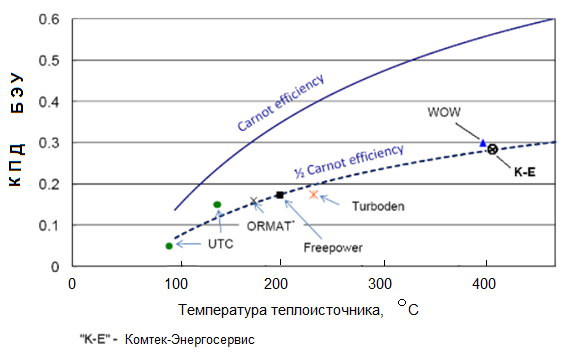 Стоимостные показатели ОРЦ-модулей
Капитальные вложения в ОРЦ-модули  зависят от нескольких факторов: 
Установленной электрической мощности; 
Комплектностью поставки (наличие градирни, рекуператора, АСУ ТП и т.д);
Применяемой технологией утилизации низкопотенциального тепла (цикла), 
видом  НРТ и т.д.
В зависимости от этого, капитальные вложения в 1 кВт установленной мощности  ОРЦ -модулей составляю порядка 1000 2500 $ .
Например,  бюджетная  цена  ORC-модулей фирмы Turboden составляет в зависимости от мощности
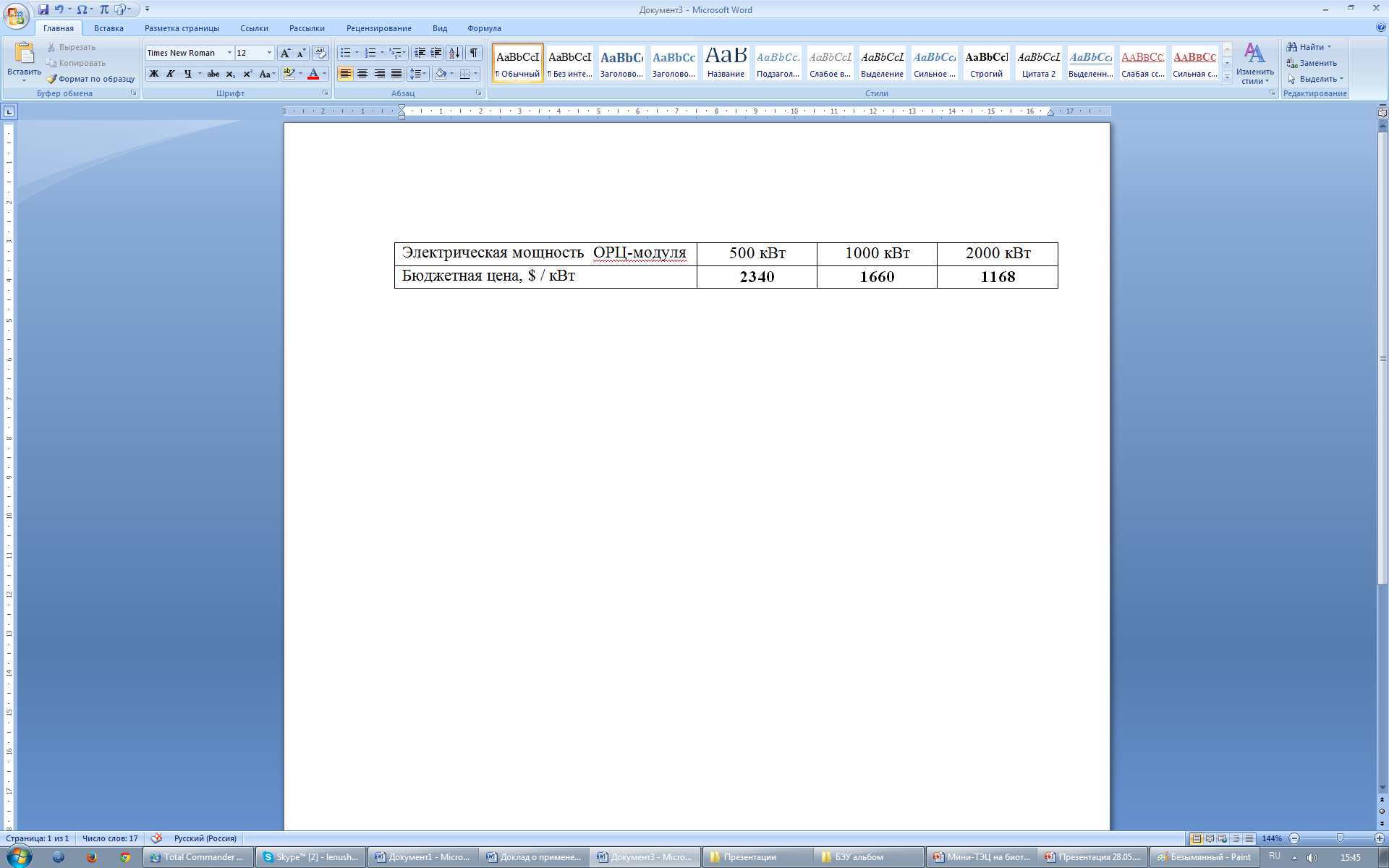 Мини-ТЭЦ с турбинами типа Р и ОРЦ -модулем
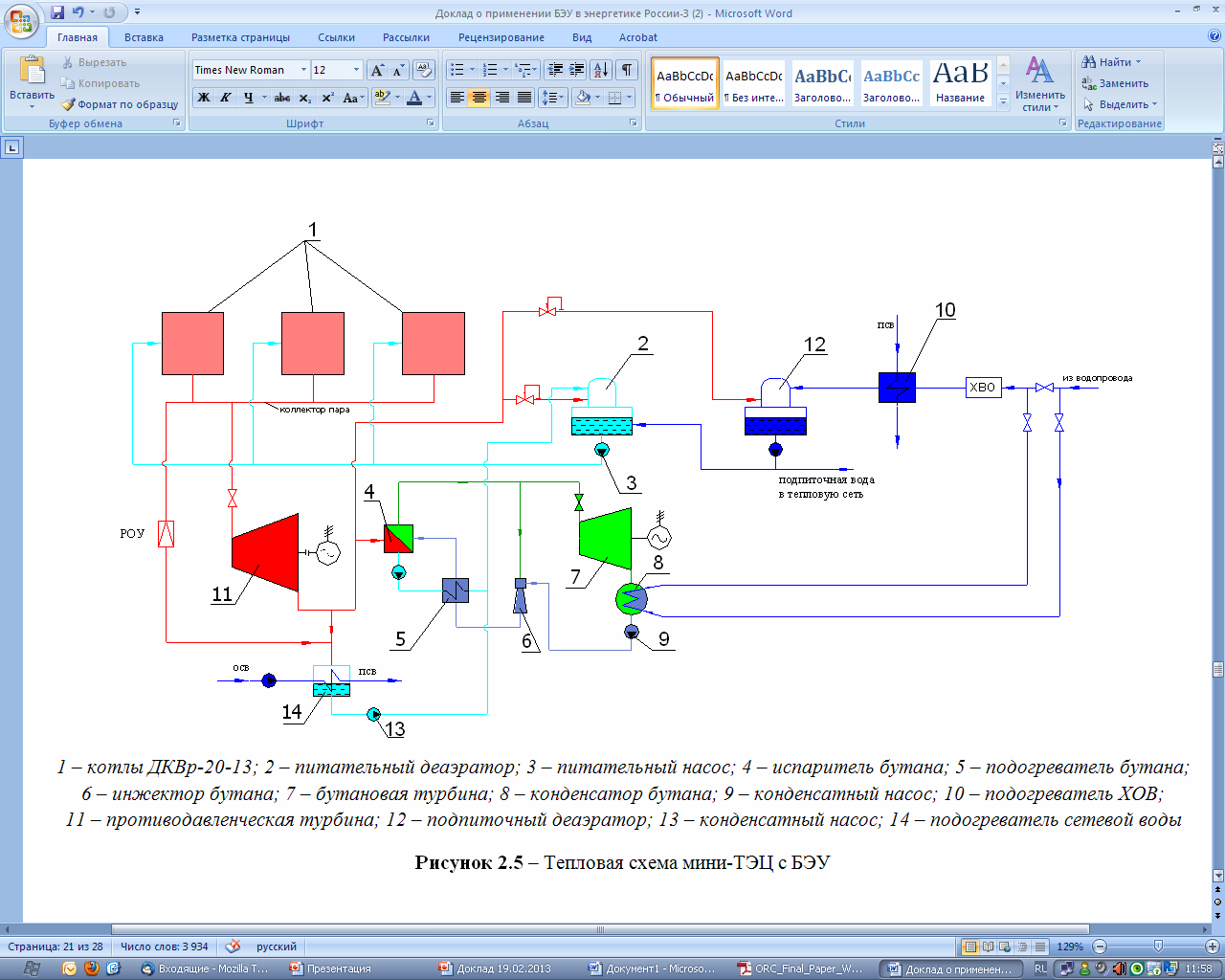 1 – котлы ДКВр-20-13; 2 – питательный деаэратор; 3 – питательный насос; 4 – испаритель пентана;                                        5 – подогреватель пентана; 6 – инжектор пентана; 7 – пентановая турбина; 8 – конденсатор пентана; 
9 – конденсатный насос; 10 – подогреватель ХОВ; 11 – противодавленческая турбина; 
12 – подпиточный деаэратор; 13 – конденсатный насос; 14 – подогреватель сетевой воды
Преимущества установки БЭУ к турбинам Р:
 Максимальная паровая нагрузка на протяжении всего года;
 Максимальная выработка электроэнергии турбиной Р на протяжении всего года;
 Дополнительная выработка электрической энергии за счет БЭУ;
 Повышенные технико-экономические показатели (увеличение коэффициента использования установленной мощности).
15
Реконструкция котельных с паровыми котлами                        путем установки БЭУ
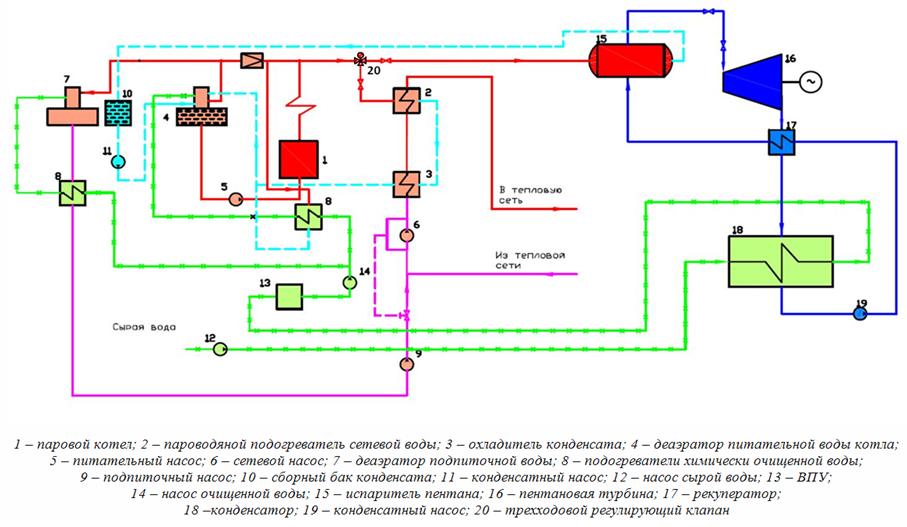 16
Мини-ТЭЦ с  водогрейными котлами              и ОРЦ модулем
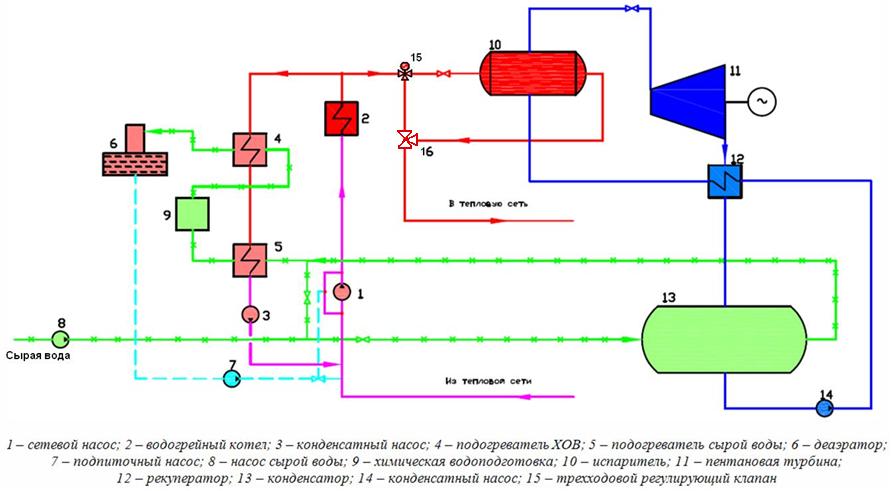 1 – сетевой насос; 2 – водогрейный котел; 3 – конденсатный насос; 4 – подогреватель ХОВ; 5 – подогреватель сырой воды;  6 – деаэратор; 7 – подпиточный насос; 8 – насос сырой воды; 9 – химическая водоподготовка; испаритель;                               11 – пентановая турбина; 12 – рекуператор; 13 – конденсатор; 14 – конденсатный насос;                                                               15 – трехходовой регулирующий клапан; 16 – узел смешения
17
Выбор оптимальной схемы мини-ТЭЦ с ОРЦ модулем
Выбор оптимальной схемы мини-ТЭЦ с ОРЦ модулем зависит от в каждом конкретном случае  от :
Подключенной тепловой и электрической нагрузки и графика их потребления;
Вида топлива;
Сложившихся в данном районе тарифах на электроэнергию и тепло;
Ряда других факторов
Окончательный выбор производится на основании детальных технико-экономических расчетов и эффективности инвестиций в данный проект
Проект автономной   мини-ТЭЦ с ОРЦ-модулем  для Туруханского района Красноярского Края
Принципиальная тепловая схема мини-ТЭЦ
1-Склад биотоплива	
2-топливный транспортер	
3-термамасляный котел	
4 –насос замкнутого котельного контура 	
5- Насос распределительной  системы	
6-Расширительный бак	
7-Сетевой подогреватель	
8-Испаритель ORC
9-Предварительный подогреватель системы ORC  
10-Подогреватель распределительной системы
11 Скруббер
12-редуцирующая установка
13 Паровая турбина системы ORC
14-электрический генератор
15-Рекуператор
16- Подогреватель сетевой воды
17-тепловой потребитель
18-Насос системы ORC
19-Насос сетевой воды
20 –Трехходовой регулирующий клапан
21-подогреватель подпиточной воды
Состав основного оборудования  мини-ТЭЦ
Два котла фирмы ООО Балткотломаш" мощностью  по 1,94 Гкал/ч (2,25 МВт), работающих на древесной щепа (резервное топливо-дизельное); 
электрогенерирующая установка на базе ORC модуля мощностью 500 кВт;
 резервный дизель-генератор 250 кВт -1 шт, 
рубительная машина -1 шт.
                           Сводка затрат но основное оборудование мини-ТЭЦ
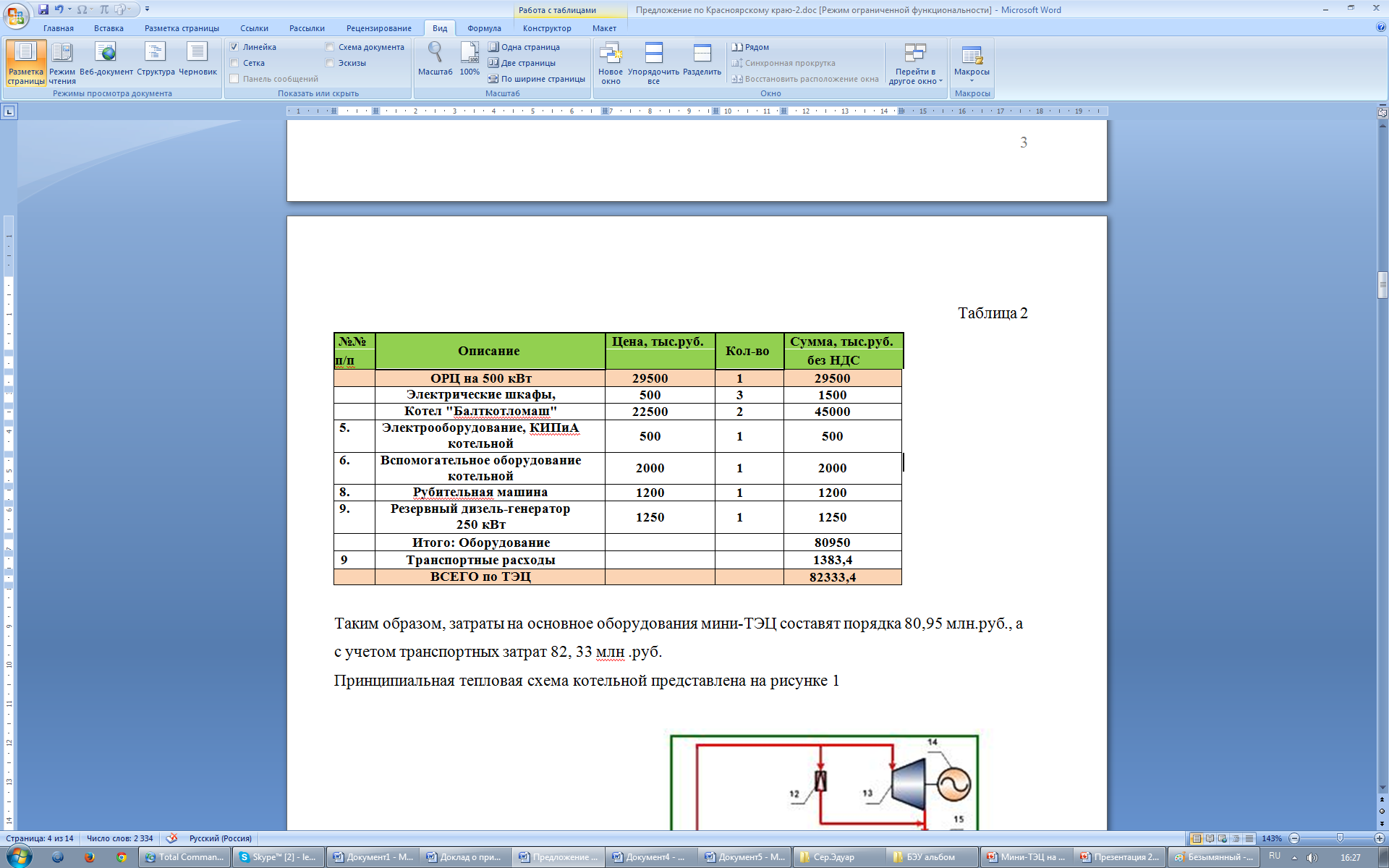 Сметный сводный расчет стоимости строительства  мини-ТЭЦ
Основные исходные данные
Общий вид ОРЦ-модуля на 500 кВт
Расчет срока окупаемости проекта
Влияние стоимости щепы на срок окупаемости проекта
Влияние тарифов продажи электроэнергии и тепла на срок окупаемости проекта
Выводы
Анализ расчетов  эффективности реализации проекта строительства мини-ТЭЦ на щепе с ORC модулем в Туруханском районе Красноярского Края  , показал высокую  эффективность  реализации проекта. Простой срок окупаемости менее 3 лет
Строительство мини-ТЭЦ на древесных отходах в поселке позволит решить следующие задачи:
- обеспечить поселок электроэнергией, стоимость которой будет не более 3-4 руб. за 1 кВтч после окупаемости проекта;
-  обеспечить поселок теплом , стоимость которого будет не более 700-800 руб. за 1 Гкал после окупаемости проекта;
- снизить объем субсидий из бюджета края и  получить в бюджеты различных уровней дополнительные  налоговые отчисления ;
- в перспективе создать возможность для развития местного производства (лесопиления или других видов производства).
Спасибо за внимание
Блинов Александр Николаевич, Главный специалист НПО «Санкт-Петербургская электротехническая компания, тел 8-921-940-87-26, E-mail : anblinov@mail.ru